Песнәкләр
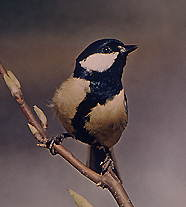 Карабүрекләр
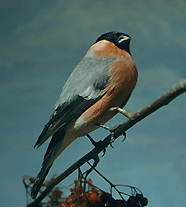 Чыпчыклар
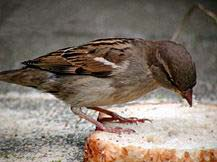 Чукырлар
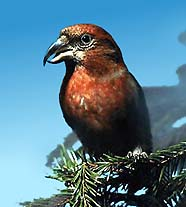 Проектны тормышка ашыру чаралары.
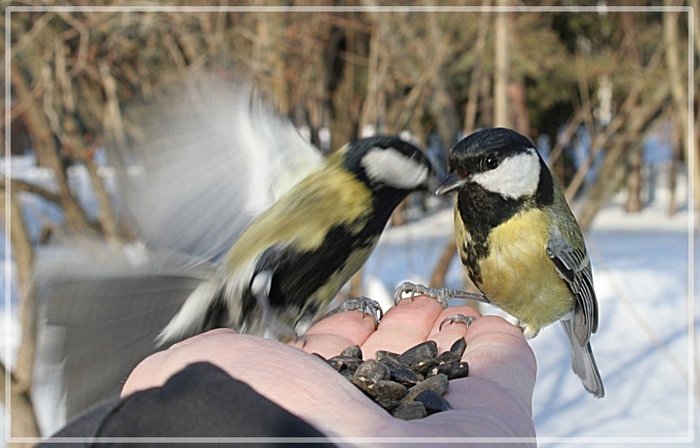 Актив үзәкләр эше
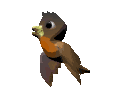 Конструкторлар үзәгендә 1.Җимлекләр ясау
Җимлекләр ясау өчен кулланылган материаллар:
Пластик шешәләр;
Соктан ,сөттән бушаган тартмалар;
Яңа ел бүләкләреннән бушаган тартмалар;
Агач эшләнмәләр.
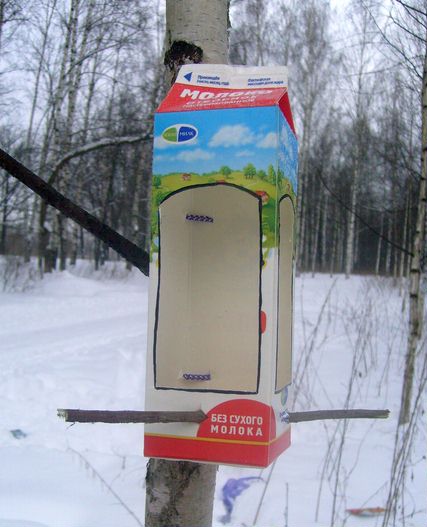 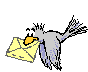 3
2. Җимнәр әзерләү 
 Җимлеккә,балалар алып килгән, ипи валчыклары,көнбагыш орлыклары, арпа, бодай ярмалары,туң май кисәкләре куелды .
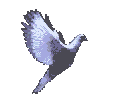 Проект башыннан кошлар 20 кг . җим ашадылар.
4
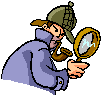 3. Күзәтүләр  үзәгендәге эш
125
Барлык кошлар
5
4.Сәнгать үзәге һәм әдәби уку үзәгендәге эш
Фотога төшерү

Җимлекләргә күр әле
Карабүрекләр килгән
Сый барлыгын белгәнме,
Песнәк тә монда икән!
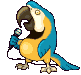 6
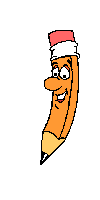 5. Рәсемнәр ясау.
Рәсем дәресендә бергә 
Без җимлекләр ясадык. 
                                 Кошларны да    онытмадык,
                            Песнәкне искә алдык
Кызылтүшләр,чыпчыкларны
Матур итеп ясадык.
.
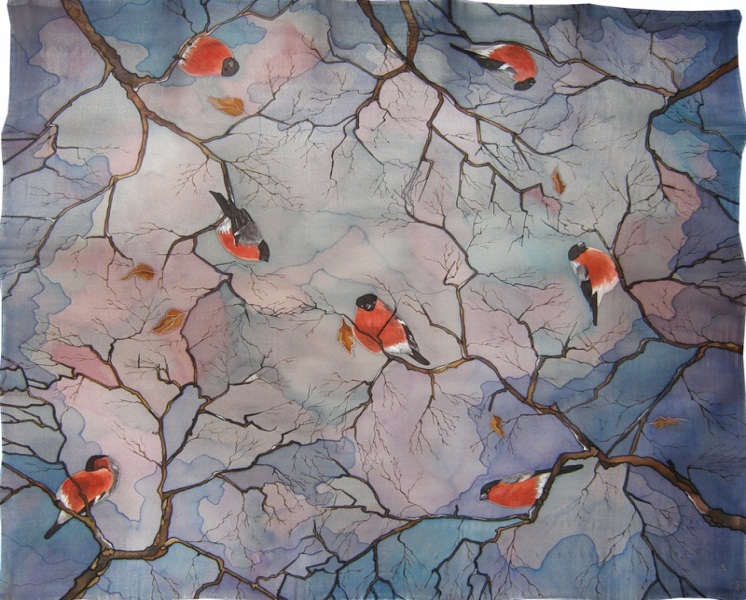 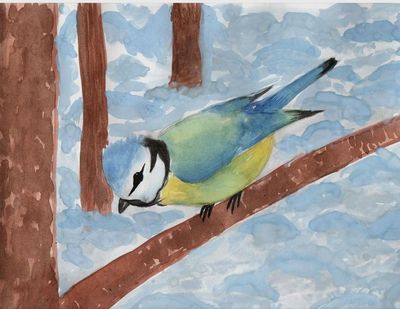 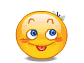 4
6. Нәтиҗә ясау. Проект балаларда зур кызыксыну уятты.Беренчедән,кошларга бу бик зур ярдәм. Икенчедән җәмгыятькә файдалы хезмәт.Өченчедән шәхси кызыксыну – балалар “Яшь натуралистлар” түгәрәгенә йөрергә телиләр.
Ата-аналар,укытучы һәм балалар белән бергә проект ысулы ярдәмендә уңайлы нәтиҗәләргә ирештек
8
Кулланылган әдәбият:
1)”Большая энциклопедия Кирилла и Мефодия”
2)А.А.Плешаков .Атлас – определитель “От земли до неба “